Великий гений Коста
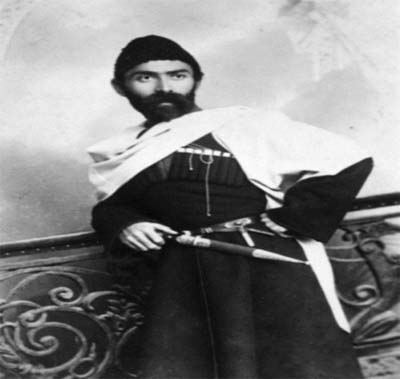 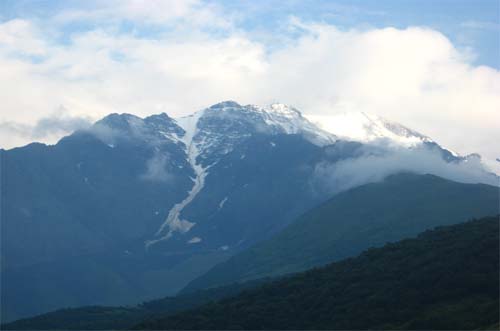 Я счастия не знал , но я готов свободу,Которой я привык , как счастьем , дорожить,Отдать за шаг один , который бы народуЯ мог когда-нибудь к свободе проложить.
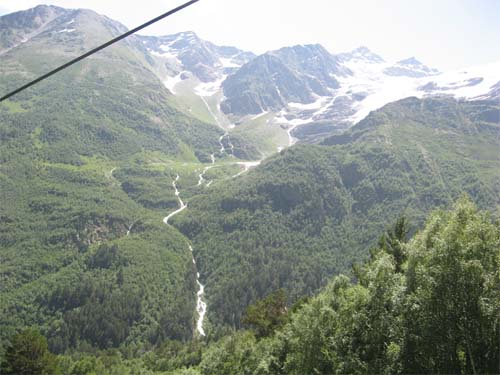 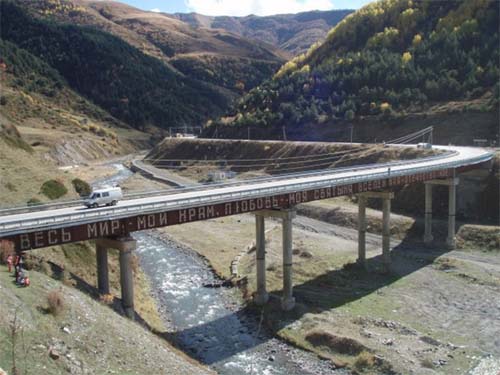 Место рождения Коста – с.Нар
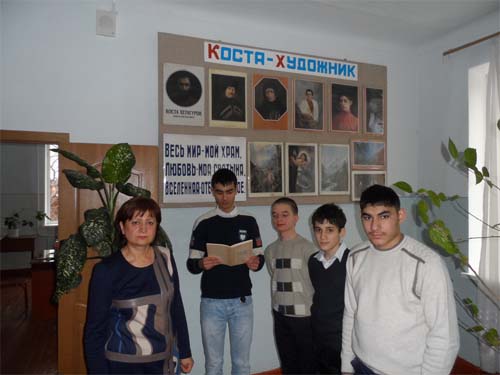 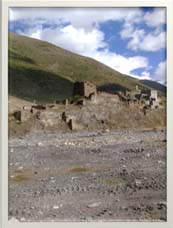 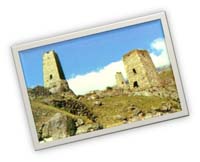 В доме Коста
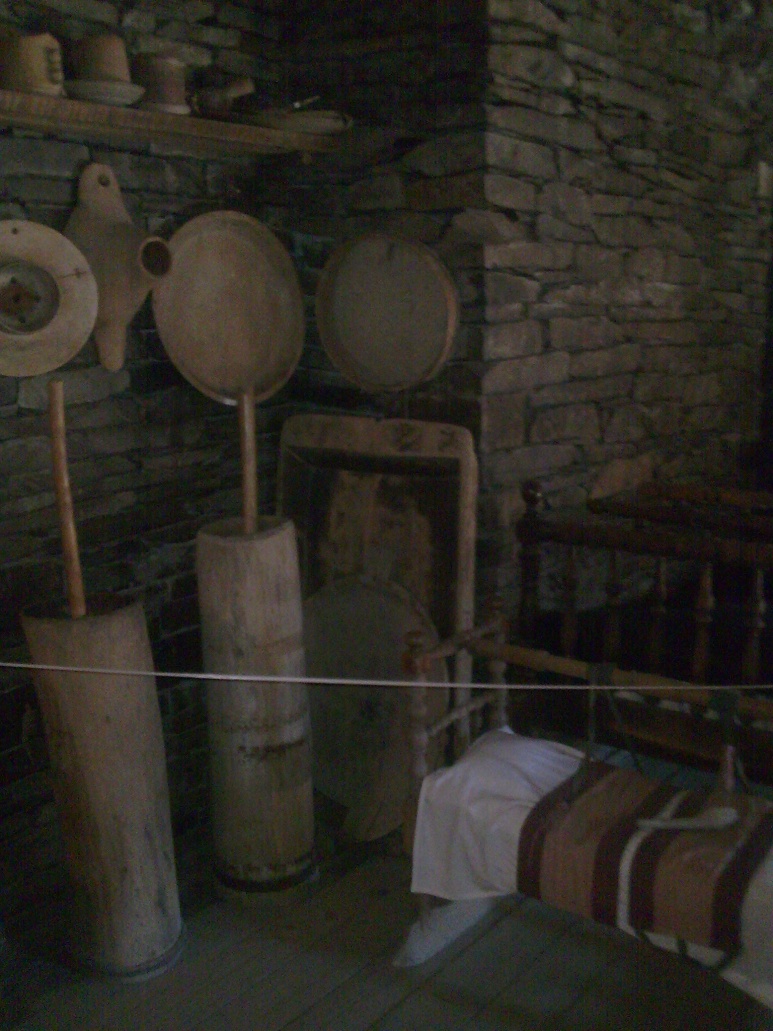 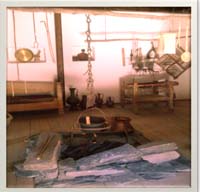 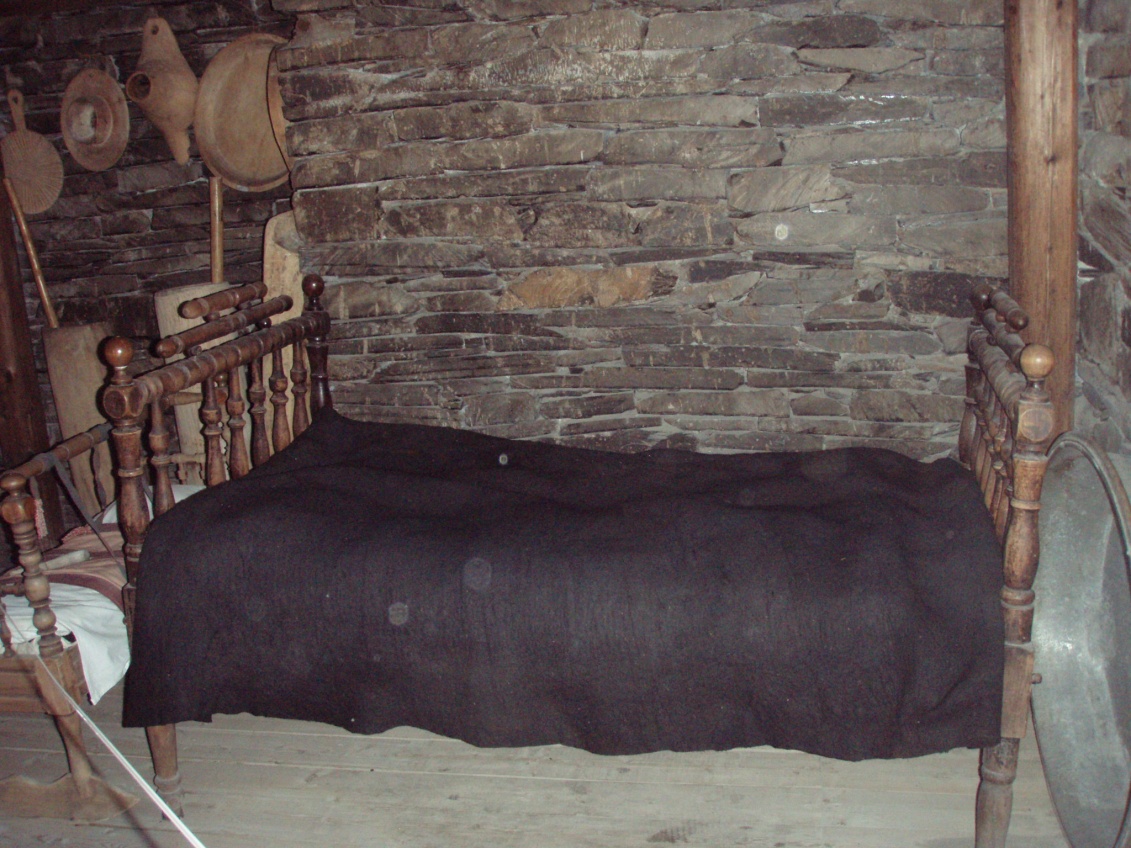 Памятники Коста в Наре
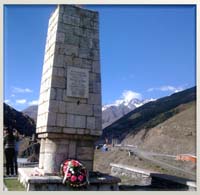 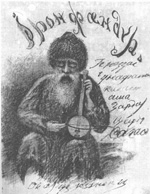 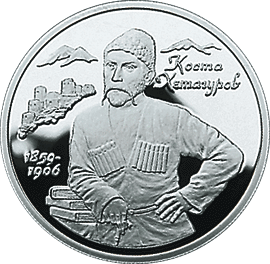 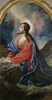 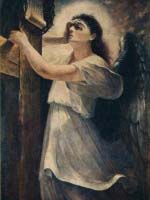 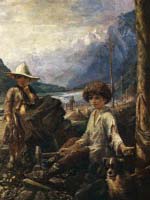 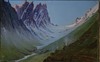